2021 Annual Meeting
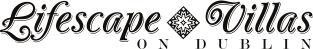 Agenda
Call to Order
Proof of Notice \ Establish Quorum (50% plus one)
Welcome and Introduction of the Board Michael Magnia - President
Approval of 2019 Annual Meeting Minutes Katia Gomez - Secretary
Board Elections (Ballot hand-outs)
Nominations from the Floor
Introduction of Candidates
Election of Directors
2020 Financial Review & Expense as % of Total - Michael Magnia
HOA Updates
Lawsuits
Financial State
Roof Replacements
Foundations
Other Maintenance
Open Forum / General Discussion / Q&A
Election Results – contingent on meeting quorum
Adjournment
4/20/2021
2 of 8
2020 Annual meeting minutes
4/20/2021
3 of 8
2020 Financial review
4/20/2021
4 of 8
2020 expense as % of Total
4/20/2021
5 of 8
Hoa updates
New Property Manager
Anthony Lopez, Community Manager - anthony.lopez@principal-mgmt.com
Customer Care – ntxcustomercare@associa.us


Lawsuits
Lifescape v Peleus – designation dates set 04/19 and 05/17
Lifescape VIllas on Dublin v. Western World Ins. Co.  - settlement negotiations underway

Financial State
Obtained $300,00 loan to resolve invoice backlog, replace carport, and work through reserve study recommendations

Roof Replacements
We are on phase 2 of 3 of Roof Special Assessment
Eleven roofs have been replaced since 2018
Roofs replaced in 2020: T, Z, W, X, and Y
Pending Update of skylights on Bldgs. W and Y
Roof Replacement Candidates for 2021 – Bldgs. N, G, and H  
Material and labor increases observed in 2021
Phase 3 projected to start in 2023
4/20/2021
6 of 8
Hoa updates
Foundations
Completed foundation work on buildings L and S
Bldg. U foundation work delayed while Board evaluates different repair plans
Based on feedback from the engineer, foundation work on Bldg. V can be forgone to invest in drainage solutions
Drainage solutions for Bldgs. D, M, and Mud-alley being bid by Diffee Landscaping
Material and labor increases observed in 2021



Other Maintenance 
Interior Repairs Related to Roof Leaks & Foundation Repairs – homeowners are encouraged to request their own bids for repair, submitting to the Board for consideration
Exterior trim, fascia repairs bidding in process
Select architectural element removal being bid as part of lowering future damage
Masonry repairs for cracked brick and unsatisfactory repairs being evaluated
Fences replaced in 2020 and 2021 Bldg A, R205, Bldg V223 & 233 – Bldg Y253 & 251
Additional fences to be repaired on a quarterly basis and based on available funds
Bldgs. F, G, and H sewer line repairs – underway
Driveway concrete repair and striping
4/20/2021
7 of 8
What’s next
Pool Gate Locks – estimated cost $565
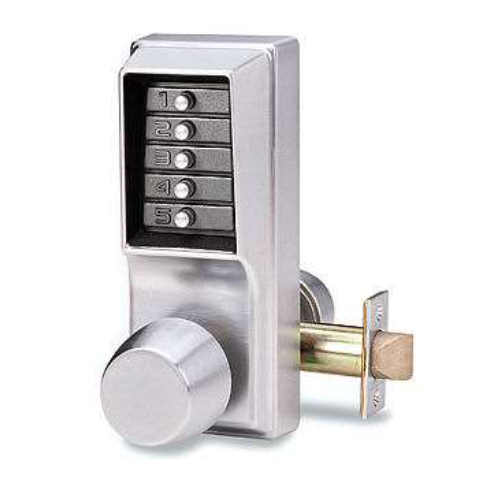 Address Plaques – estimated cost $2960
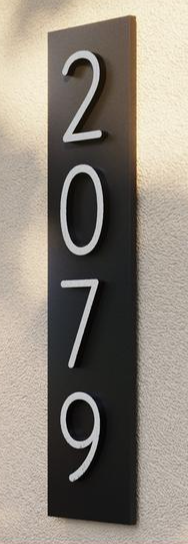 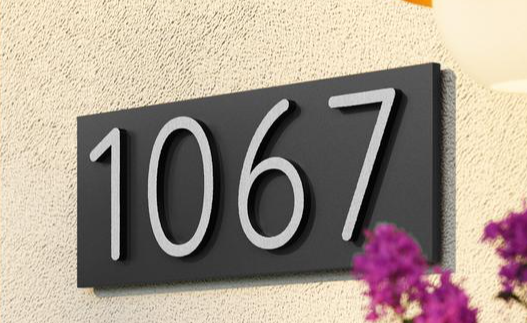 Carport Lights – estimated cost $1783
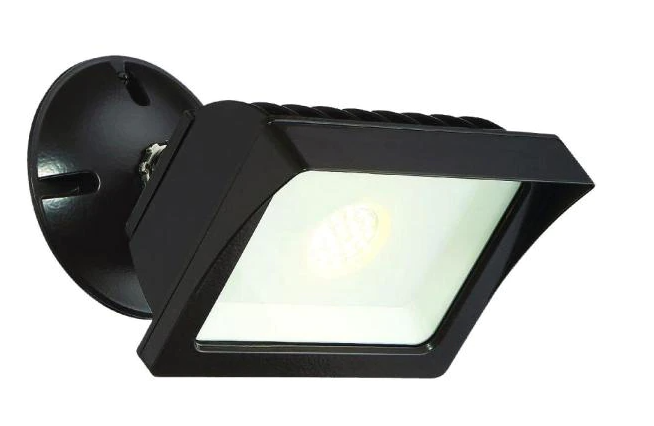 4/20/2021
8 of 8